Bonjour,

Cette présentation de la démarche Coq vert est une
proposition à adapter au public concerné. Si ce public
est déjà sensibilisé sur les questions écologiques,
supprimer les informations sur les enjeux écologiques
au début de la présentation. Si la paroisse s’intéresse 
au Coq vert uniquement, supprimez le tableau de 
comparaison Eco-diagnostic / Coq vert. Finalement, 
pour cette présentation, adaptez la mise en page afin  
qu’elle vous corresponde ou qu’elle corresponde à la
ligne graphique de la paroisse concernée.

Meilleures salutations 
Marc Roethlisberger
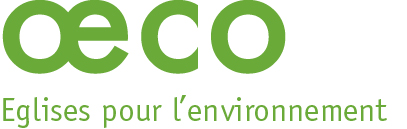 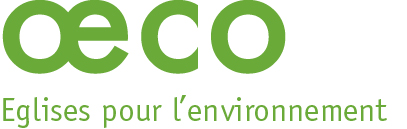 Présentation
Le Coq vert et l’éventail des prestations d’œco
Prendre conscience de la situation de l’écosystème
01
Connaître les prestations d’œco
02
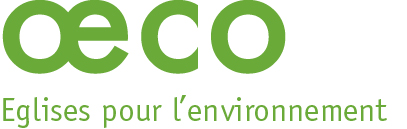 Comprendre la démarche Coq vert
03
Avantage de la démarche Coq vert
Objectifs
04
Comparaison Coq vert et EcoEglise
05
Budget indicatif pour la démarche Coq vert
06
Questions et réponses
07
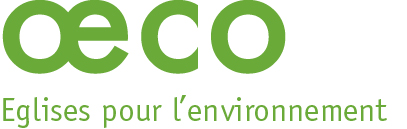 Objectifs
1. Prendre conscience de la situation de l’écosystème
Le réchauffement climatique (données 2019)
1) 97 % des scientifiques sont d’accord sur :

a) augmentation de la température globale de 1,1 degré depuis 150 ans

b) la principale cause de cette hausse sont la conséquence des activités humaines

c) En 2100, l’augmentation de température mondiales sera entre 1,5 et 6 degrés (probablement le double pour la Suisse : augmentation entre 3 et 12 degrés!!!) en fonction des décisions humaines prises
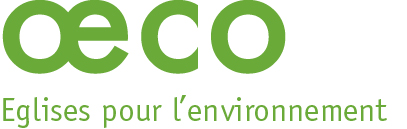 L’éco-système
1. Prendre conscience de la situation de l’écosystème
Le réchauffement climatique
Causes du réchauffement climatique mondial en %:
1) énergies non renouvelables : 40 % (transports, industrie, chauffage) 
2) consommation de viande : 30 %
3) défrichage de la forêt tropicale : 17 %
4) autre : 13 %
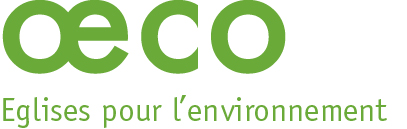 L’éco-système
Les Églises sont aussi des acteurs!
L'Eternel Dieu prit l'homme, et le plaça dans le jardin d'Eden pour le cultiver et pour le garder.

Genèse 2.15
Les Églises sont aussi des acteurs!
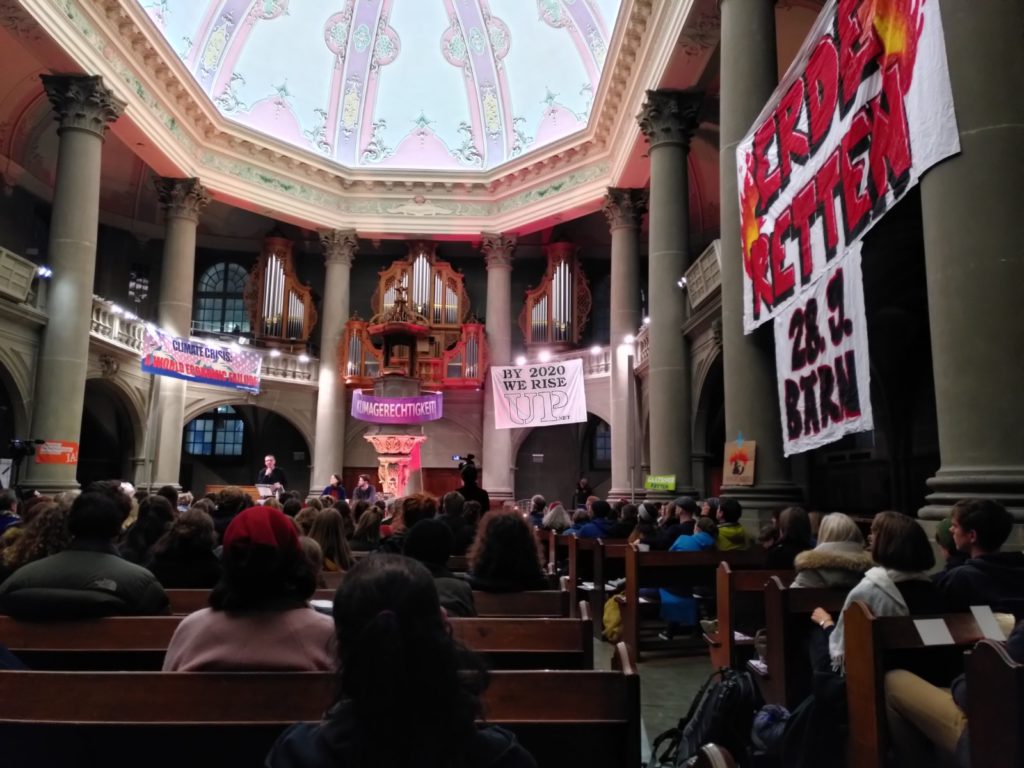 Les Églises sont aussi des acteurs!
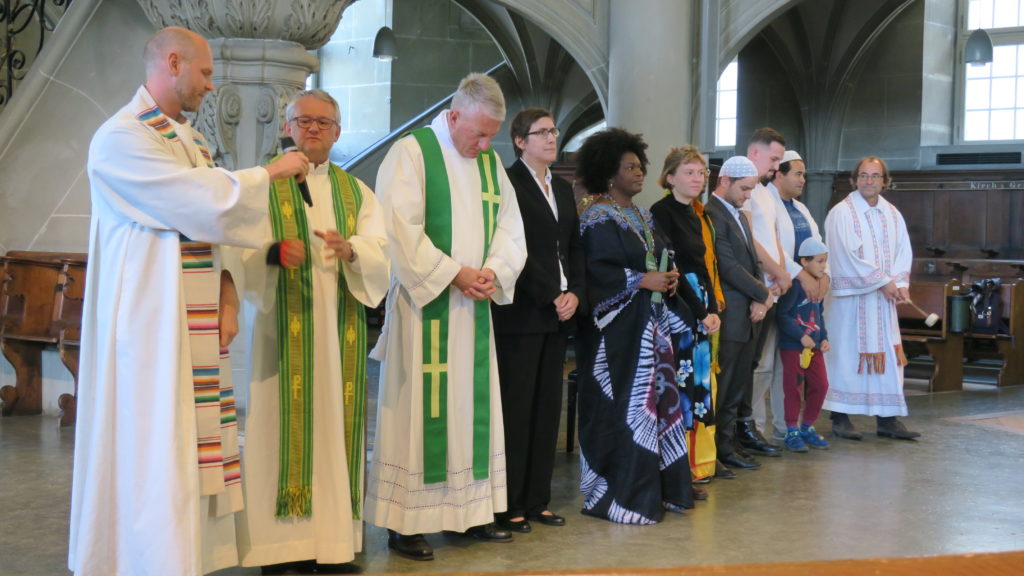 Présentation de œco Églises pour l’environnement
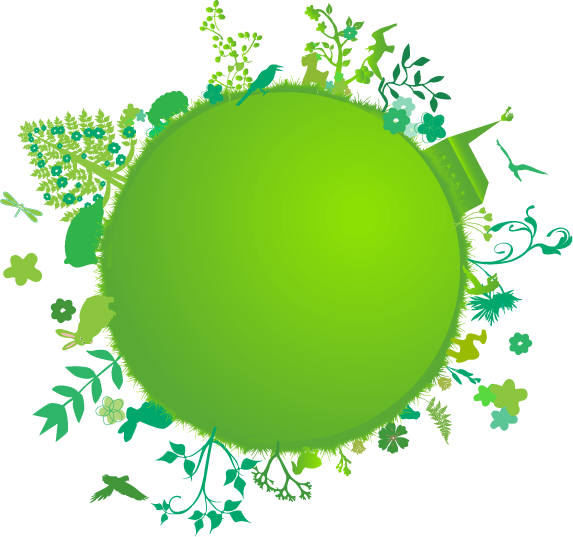 œco Églises pour l’environnement
600 membres: paroisses et membres individuels. C’est une association œcuménique(les membres sont catholiques, protestants et évangéliques).
[Speaker Notes: Aus dem Inhaltsverzeichnis:
 Energieverbrauch
 Wasserverbrauch
 Reinigung
 Abfälle
 Speis und Trank
 Kerzenlicht
 Blumenschmuck
 Grünflächen
 Pflanzen und Tiere
 Ökologisches Bauen
 Umweltschutz im Büro
 Mobilität
--------------
Ganz zuoberst steht: Der Energieverbrauch und ganz zuoberst steht die nachhaltige Bewirtschaftung der eigenen Gebäude]
Présentation de œco Églises pour l’environnement
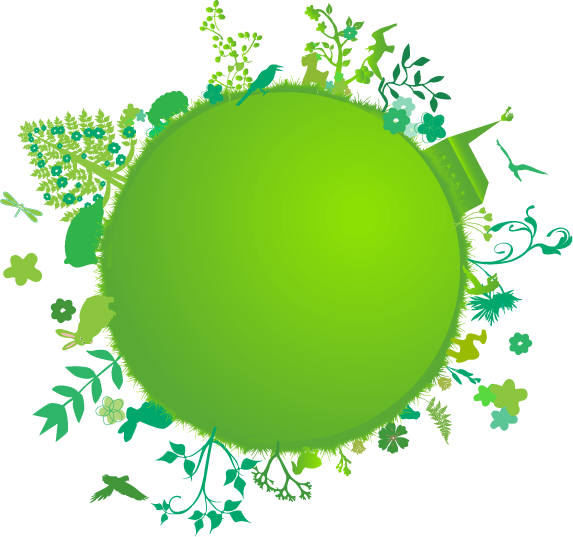 œco Églises pour l’environnement
Fondé en 1986 (36 ans déjà!)
Approche initiale dès la fondation: bottom-up, à l’avenir, développement de l’approche top-down?
[Speaker Notes: Aus dem Inhaltsverzeichnis:
 Energieverbrauch
 Wasserverbrauch
 Reinigung
 Abfälle
 Speis und Trank
 Kerzenlicht
 Blumenschmuck
 Grünflächen
 Pflanzen und Tiere
 Ökologisches Bauen
 Umweltschutz im Büro
 Mobilität
--------------
Ganz zuoberst steht: Der Energieverbrauch und ganz zuoberst steht die nachhaltige Bewirtschaftung der eigenen Gebäude]
Présentation de œco Églises pour l’environnement
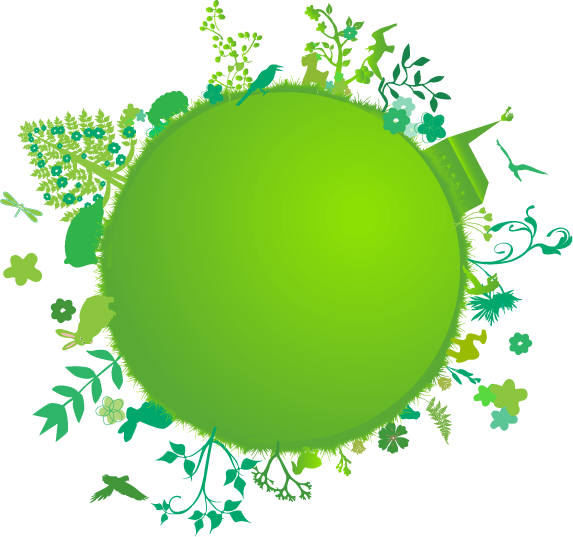 œco Églises pour l’environnement
Financement: Subventions des Eglises cantonales et nationales, collectes, dons et vente de documents
Le budget annuel est de 500’000 francs environ!
[Speaker Notes: Aus dem Inhaltsverzeichnis:
 Energieverbrauch
 Wasserverbrauch
 Reinigung
 Abfälle
 Speis und Trank
 Kerzenlicht
 Blumenschmuck
 Grünflächen
 Pflanzen und Tiere
 Ökologisches Bauen
 Umweltschutz im Büro
 Mobilität
--------------
Ganz zuoberst steht: Der Energieverbrauch und ganz zuoberst steht die nachhaltige Bewirtschaftung der eigenen Gebäude]
2. Connaître les prestations d’œco
Les prestation sont réparties en 3 domaines:
Ecospiritualité
Dossier «Saison de la Création»
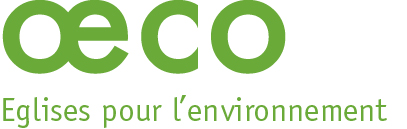 Presta-tions
2. Connaître les prestations d’œco
Les prestation sont réparties en 3 domaines:
Management environnemental
Soirée d’information sur les prestations d’œco
Conseils pratiques pour favoriser la biodiversité sur les terrains de la paroisse
Certification au management environnemental (label Coq vert)
L’éco-diagnostic EcoEglise
Manuel «Paroisses vertes»
Compte des données vertes
Liste de projets exemplaires dans toute la Suisse
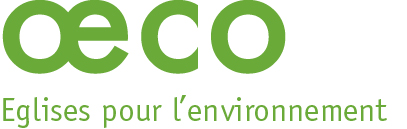 Presta-tions
2. Connaître les prestations d’œco
Les prestations sont réparties en 3 domaines:
Prises de position dans les enjeux de société     concernant l’environnement
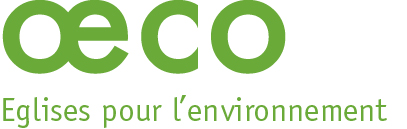 Presta-tions
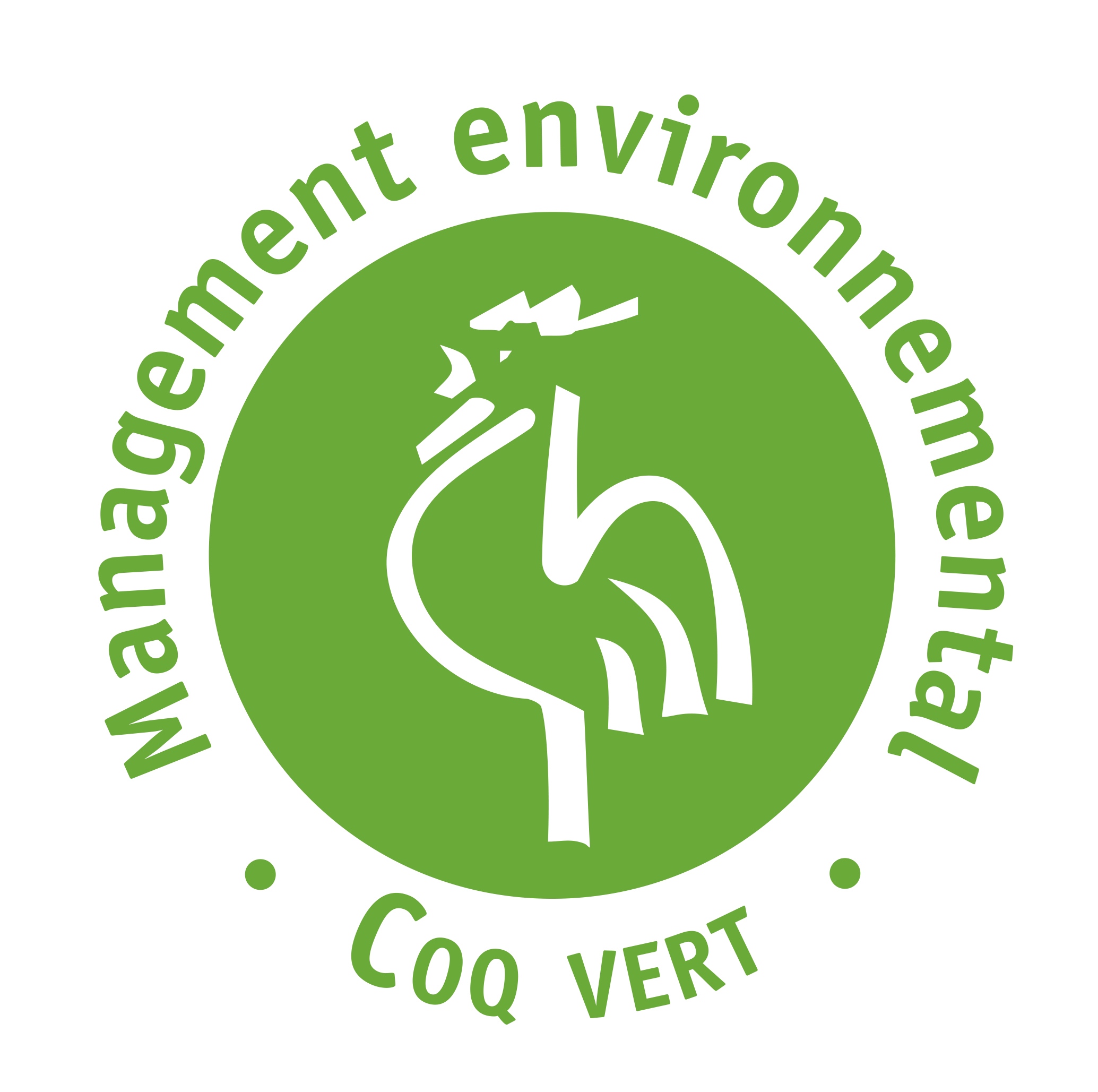 3. Comprendre la démarche Coq vert
Comprendre le management environnemental
Le Système de management environnemental (SME) Coq vert est une approche par processus et vise une amélioration continue de ceux-ci dans le domaine de l’environnement. Il reprend la démarche qualité des normes internationales ISO 14’001 et celle des normes européennes EMAS.
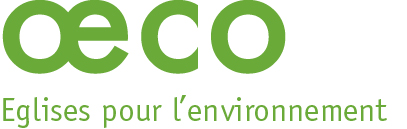 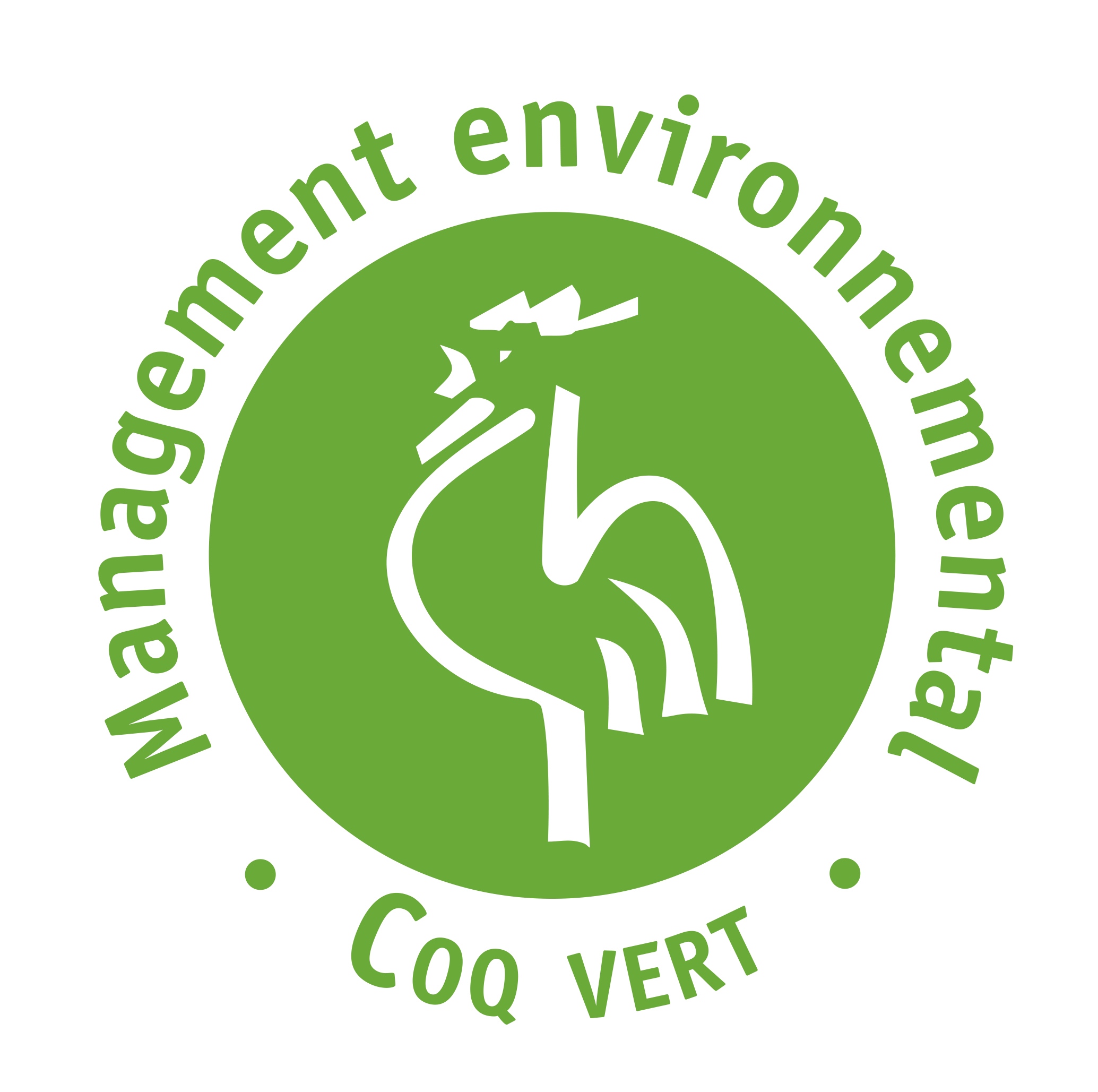 3. Comprendre la démarche Coq vert
Objectifs du management environnemental
Performance. Le Système de management environnemental (SME) Coq vert aide les paroisses à améliorer leur performance environnementale.
Economie et optimisation des ressources. Il sert à optimiser la consommation des ressources, économise des frais d’exploitation.
Motivation. Il a un effet durable et motivant dans la paroisse et au-delà des frontières de la paroisse.
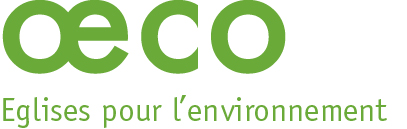 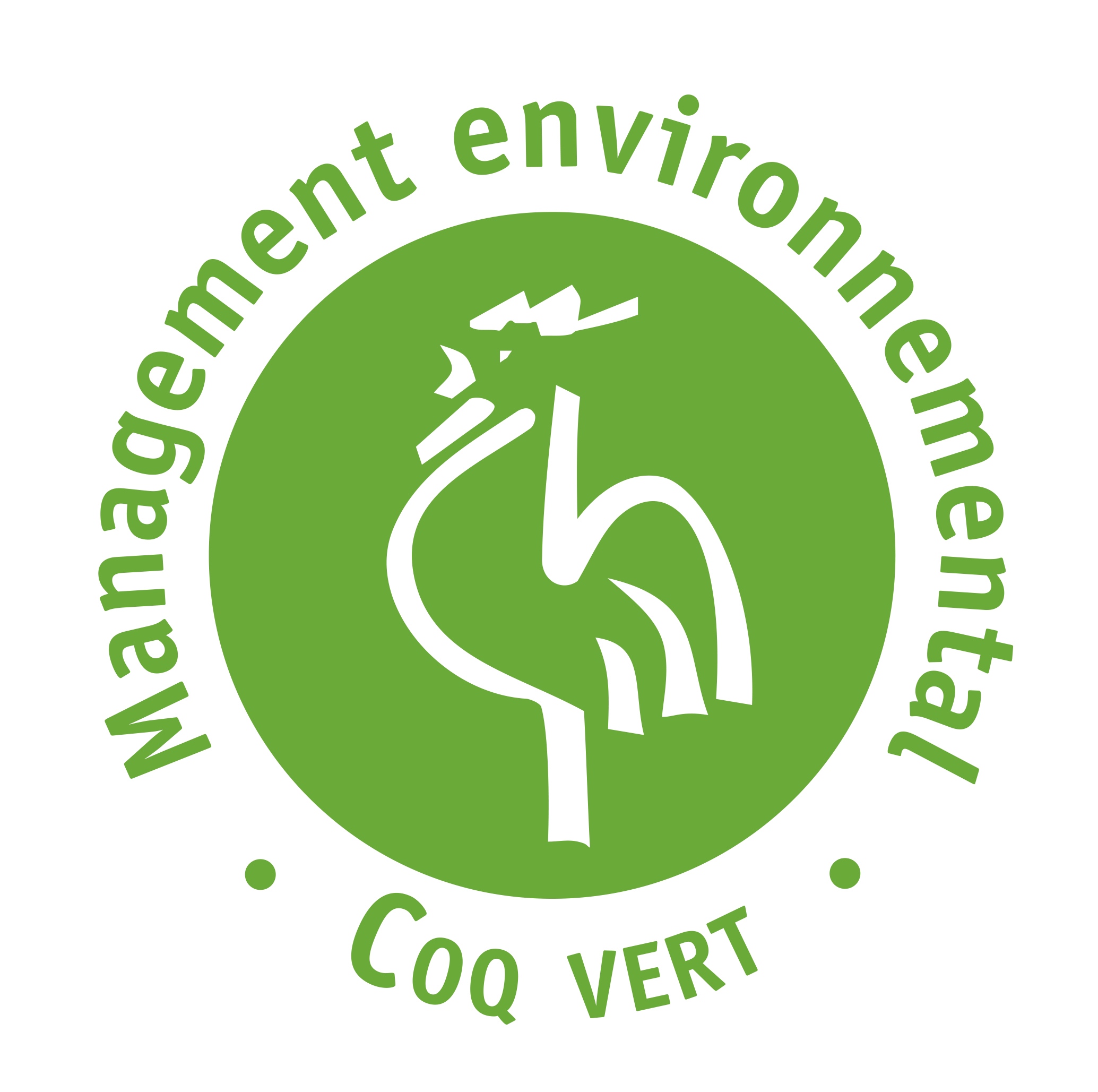 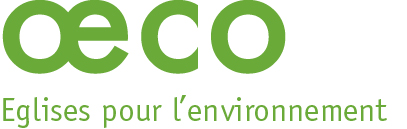 Les 10 étapes du Coq vert
Mise en place de l’équipe Environnement
Prise de décision et planification
.
01
02
03
04
05
Rédaction des Lignes directrices pour la Création
État des lieux
Définition des actions prioritaires
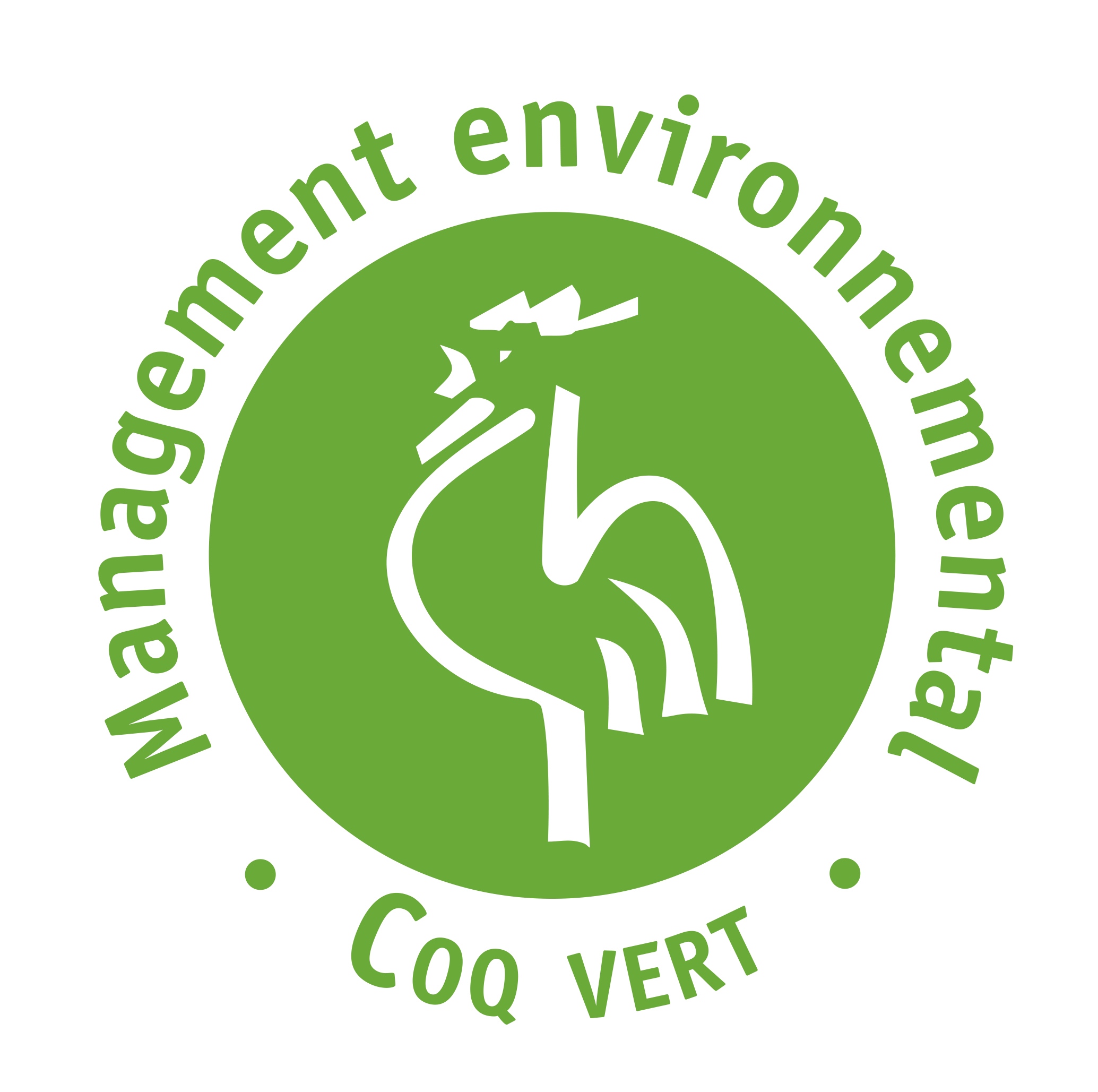 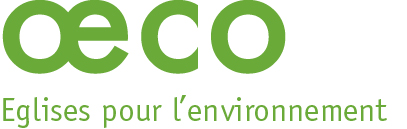 Les 10 étapes du Coq vert
Rédaction du programme environnemen-tal
06
07
08
09
10
Mise en place d’un système de gestion environnemen-tal
Rédaction du rapport environnemen-tal
Audit interne
Certification
4. Avantages de la démarche Coq vert
Performance. Le Système de management environnemental (SME) Coq vert aide les paroisses à améliorer leur performance environnementale.
Economie et optimisation des ressources. Il sert à optimiser la consommation des ressources, économise des frais d’exploitation.
Motivation. Il a un effet durable et motivant dans la paroisse et au-delà des frontières de la paroisse.
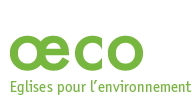 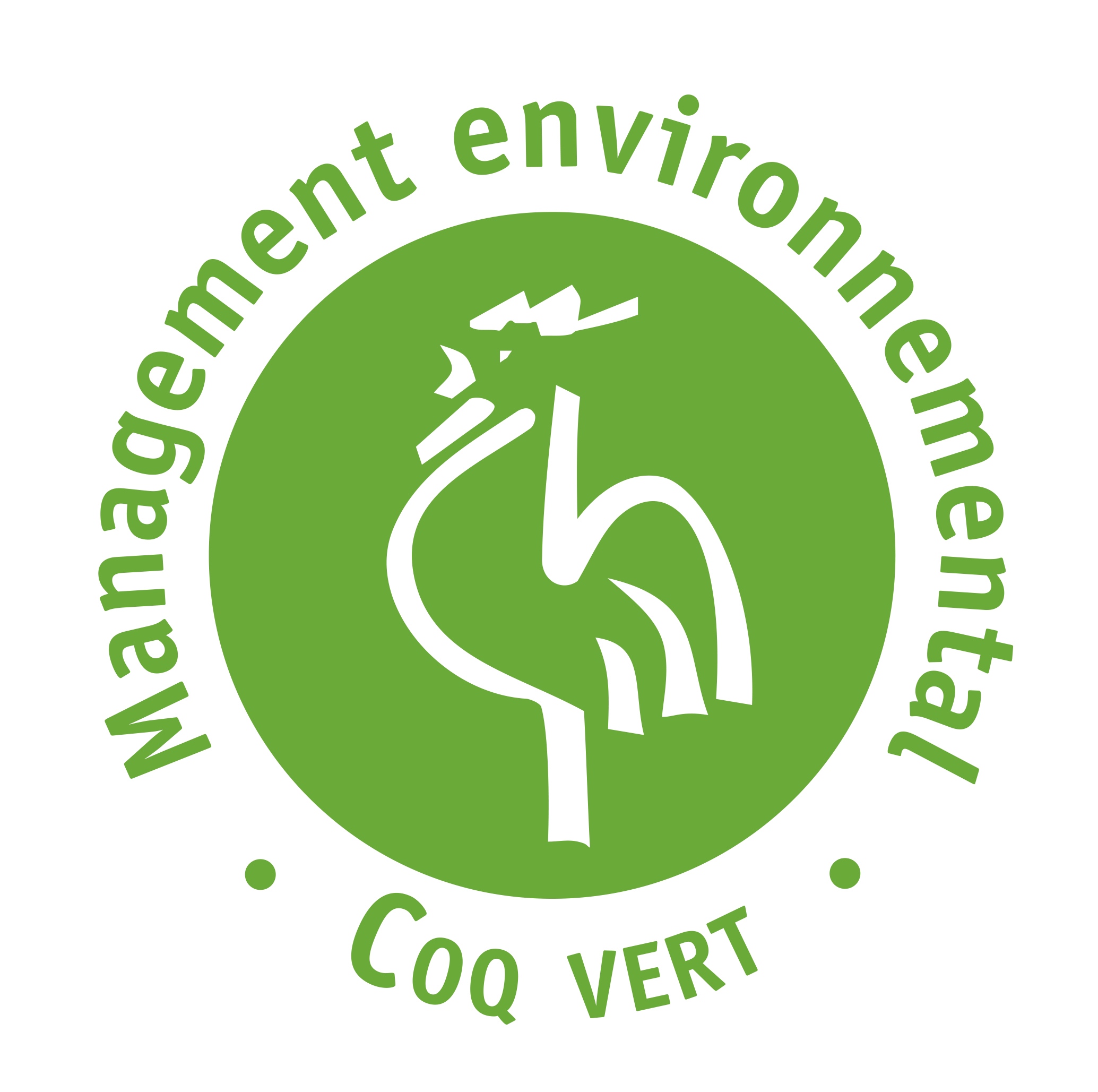 Le SME
4. Avantages de la démarche Coq vert
Introduit un système de management dans la paroisse ou l’institution.
Motivation des jeunes générations à participer à la vie de la communauté.
Introduit un aspect de gestion participative au niveau du conseil de paroisse et des paroissiens.
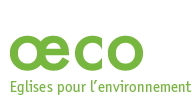 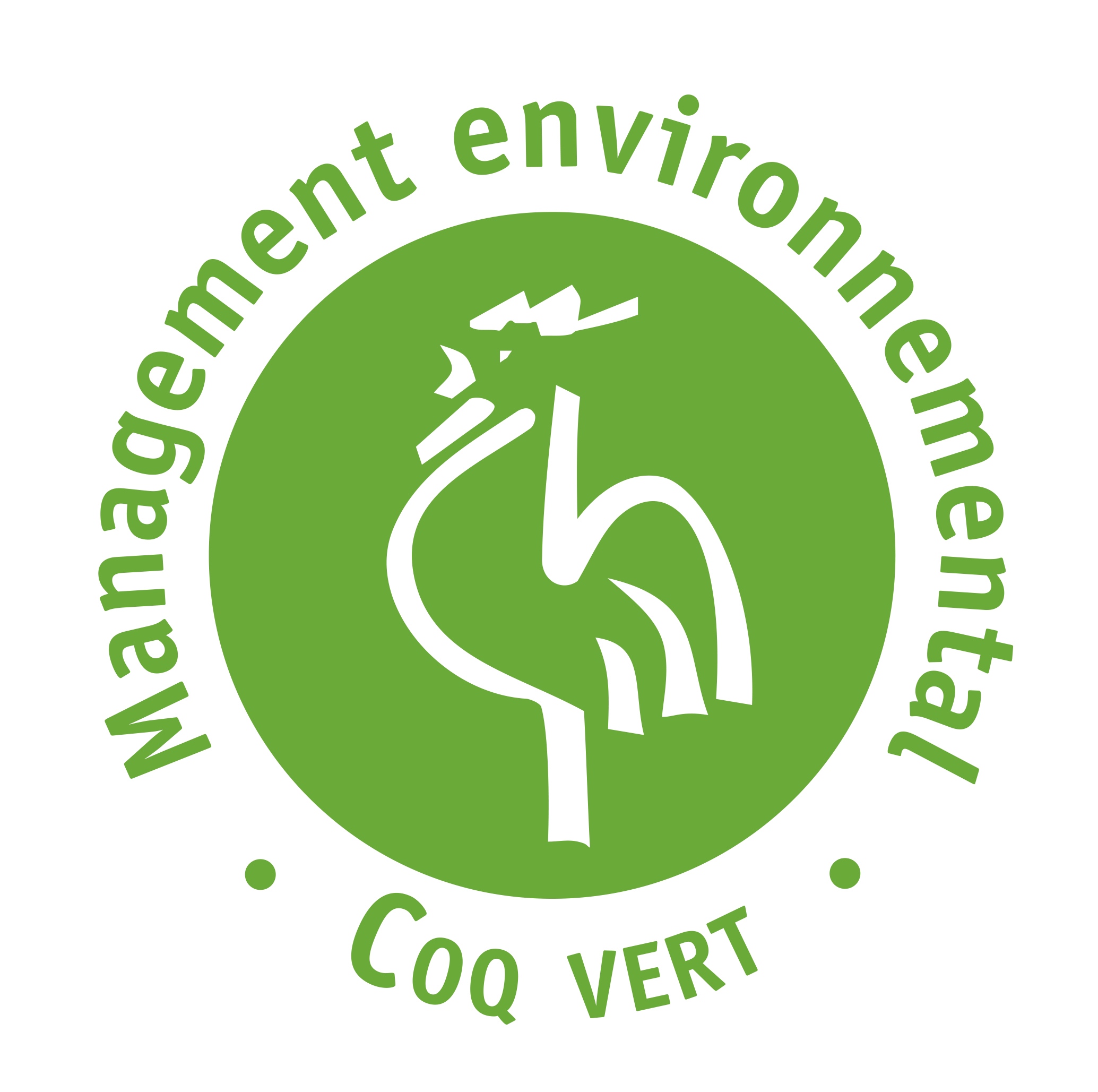 Le SME
4. Avantage de la démarche Coq vert
Augmente la visibilité de la paroisse ou communauté au niveau régional ou cantonal. 
Facilite les discussions au niveau de la transition écologique au niveau de la paroisse.
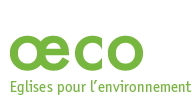 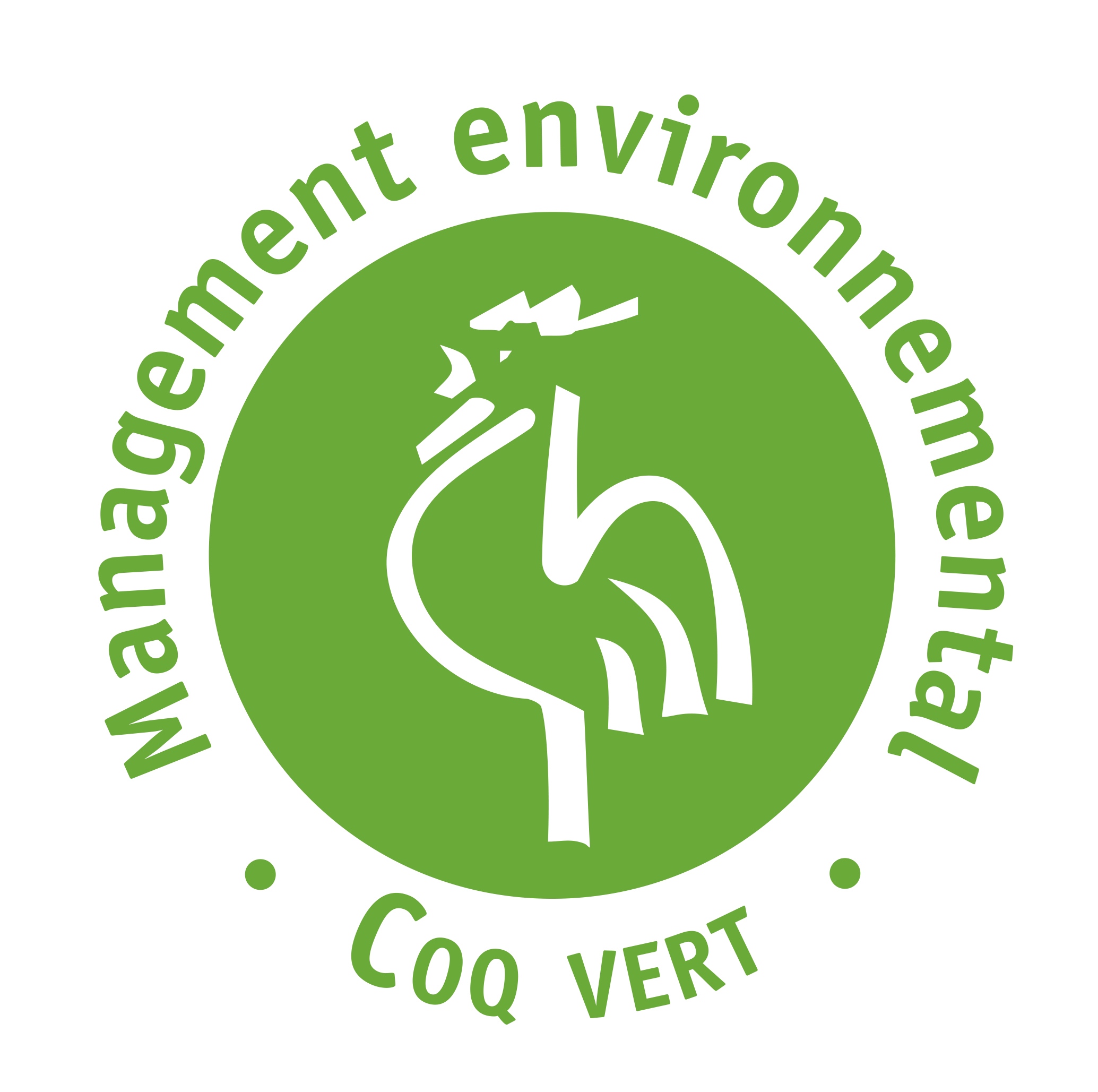 Le SME
4. Défis principaux de la démarche Coq vert
Trouver des  personnes motivées et positives pour former l’équipe Environnement de la paroisse 
Trouver le budget et le temps nécessaire pour la démarche
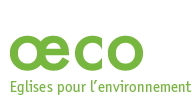 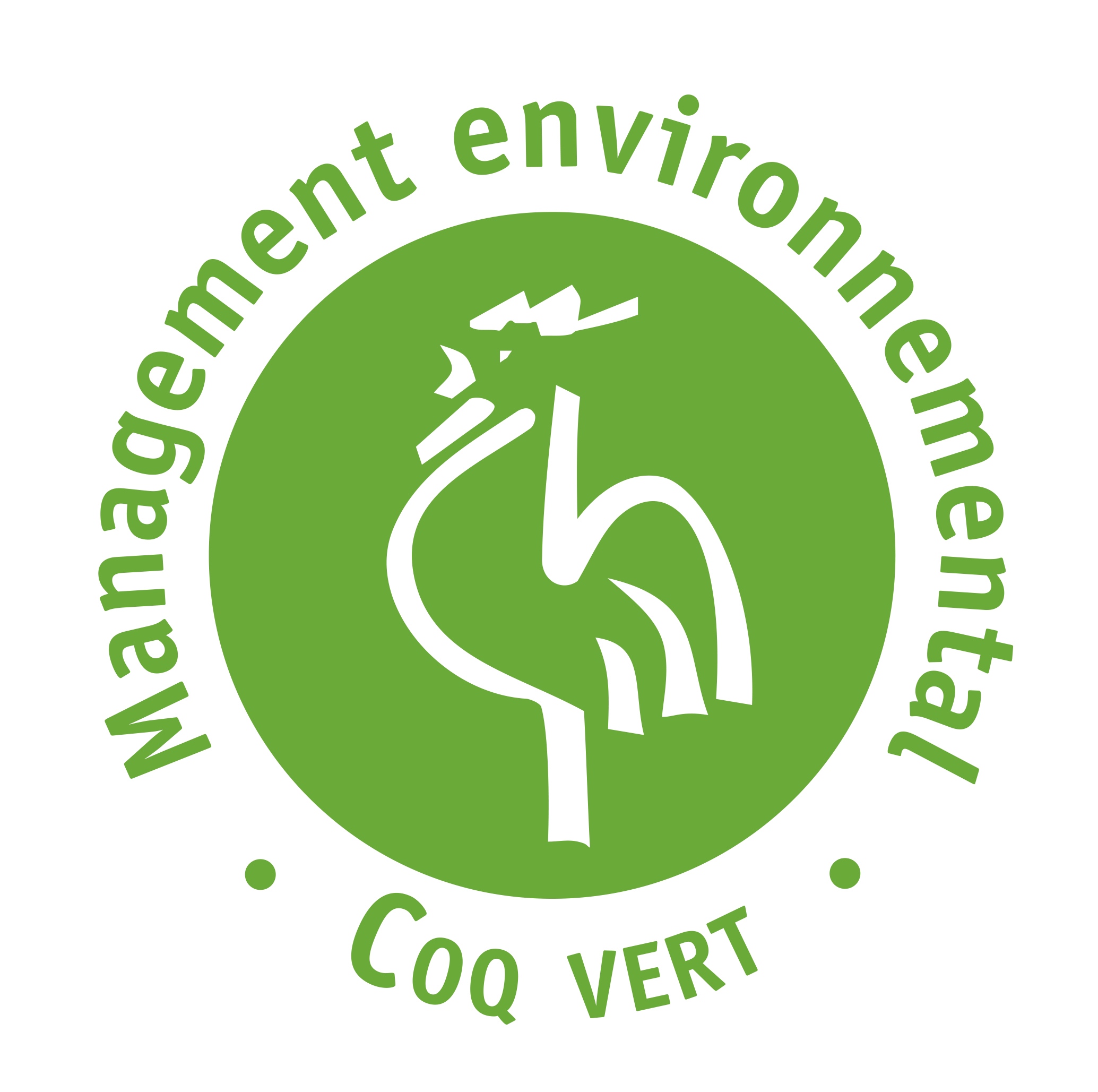 Le SME
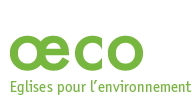 5. Tableau comparatif de Coq vert et EcoEglise en vue d’une paroisse ou communauté écologiquement plus responsable en Suisse romande.
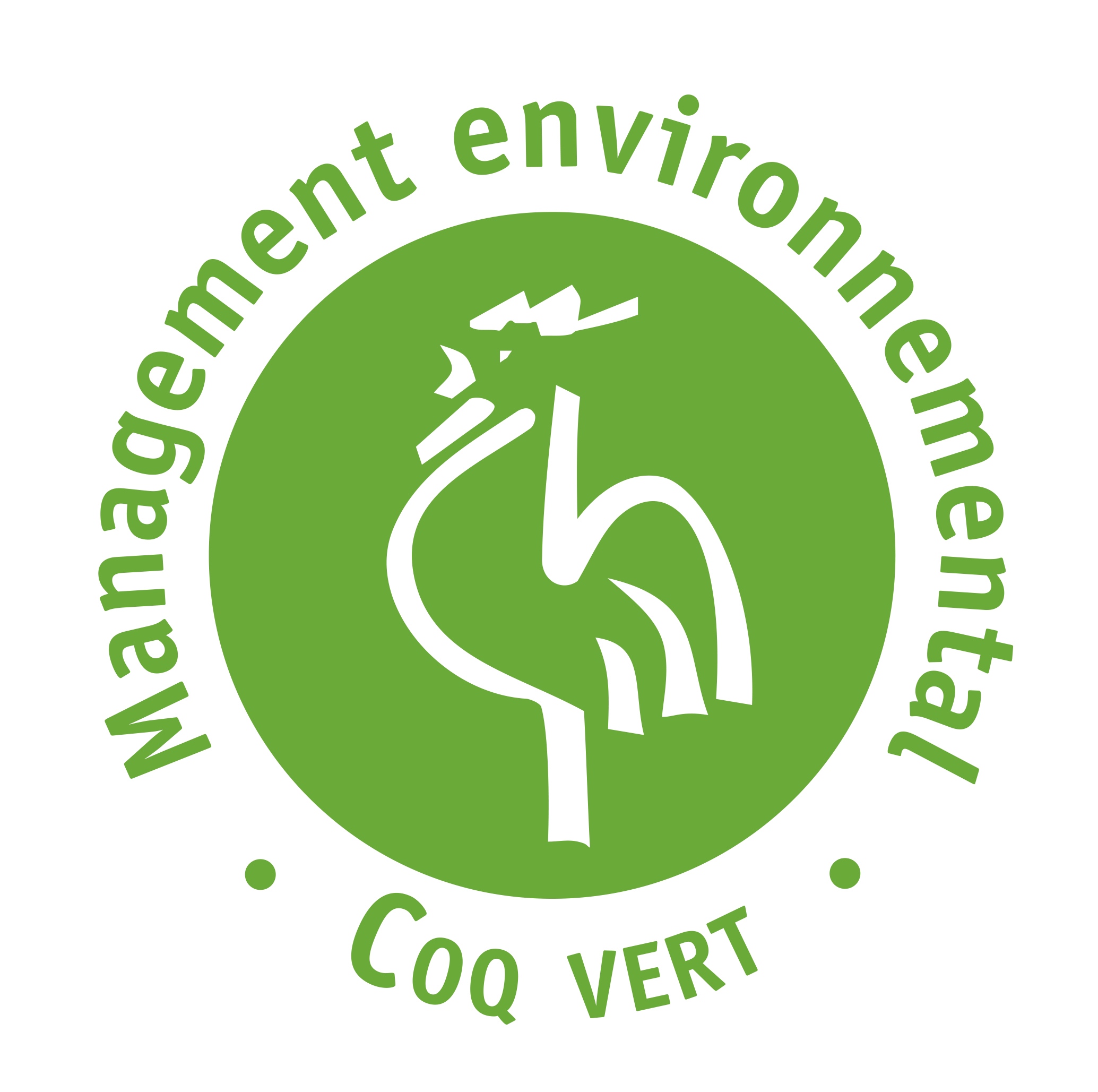 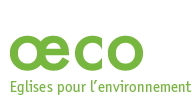 5. Tableau comparatif de Coq vert et EcoEglise en vue d’une paroisse ou communauté écologiquement plus responsable en Suisse romande.
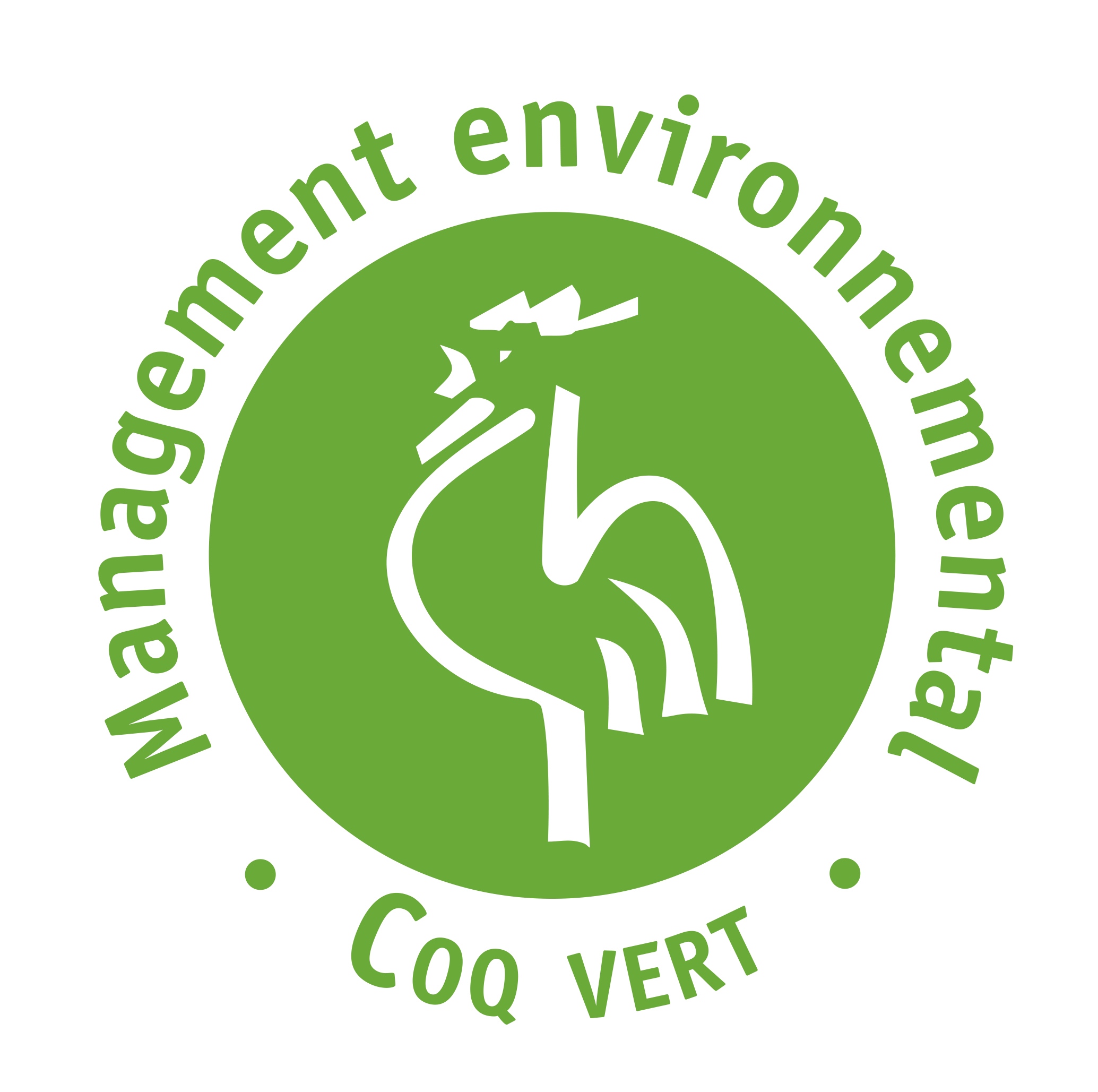 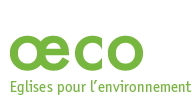 5. Tableau comparatif de Coq vert et EcoEglise en vue d’une paroisse ou communauté écologiquement plus responsable en Suisse romande.
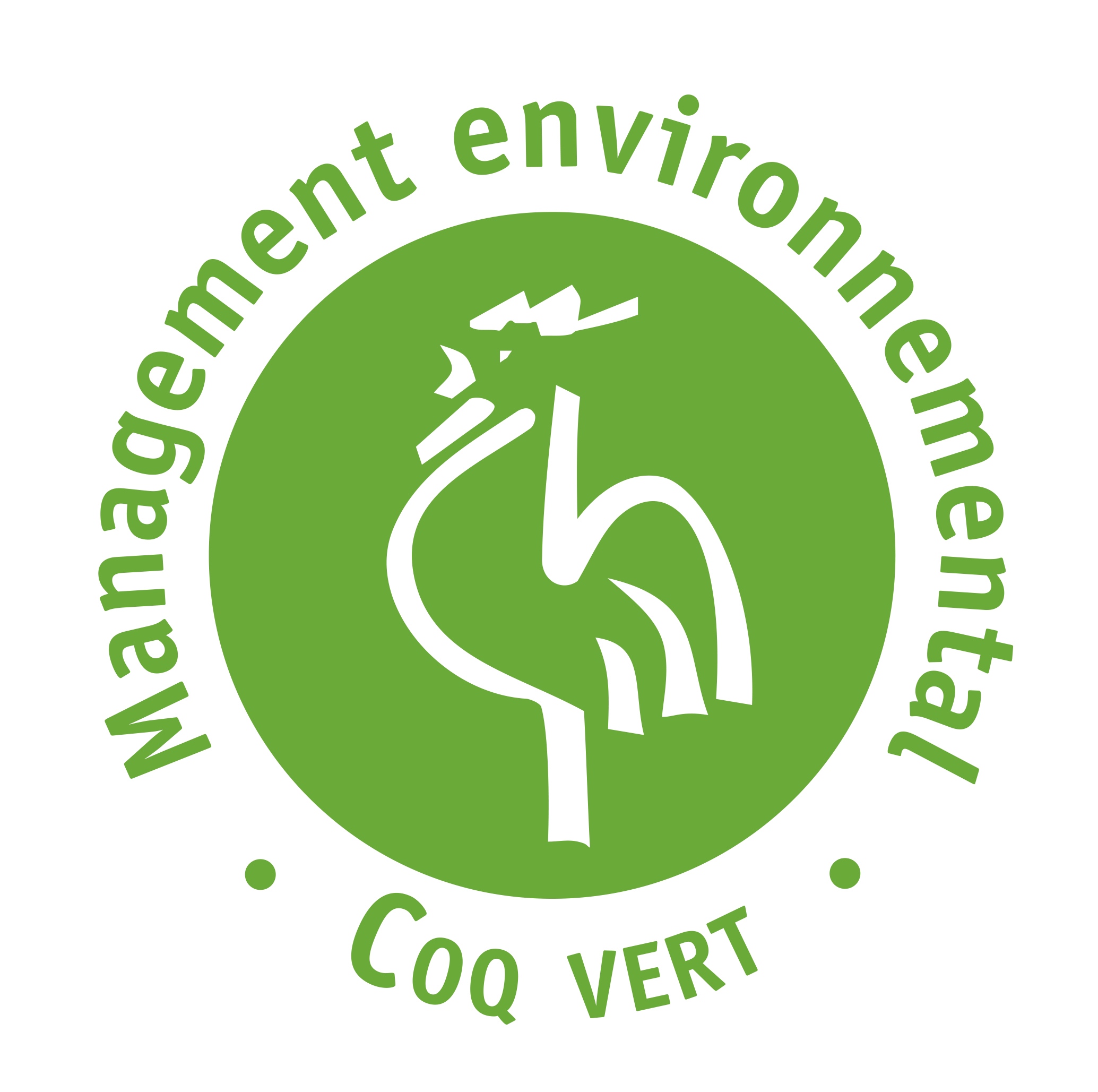 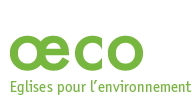 5. Tableau comparatif de Coq vert et EcoEglise en vue d’une paroisse ou communauté écologiquement plus responsable en Suisse romande.
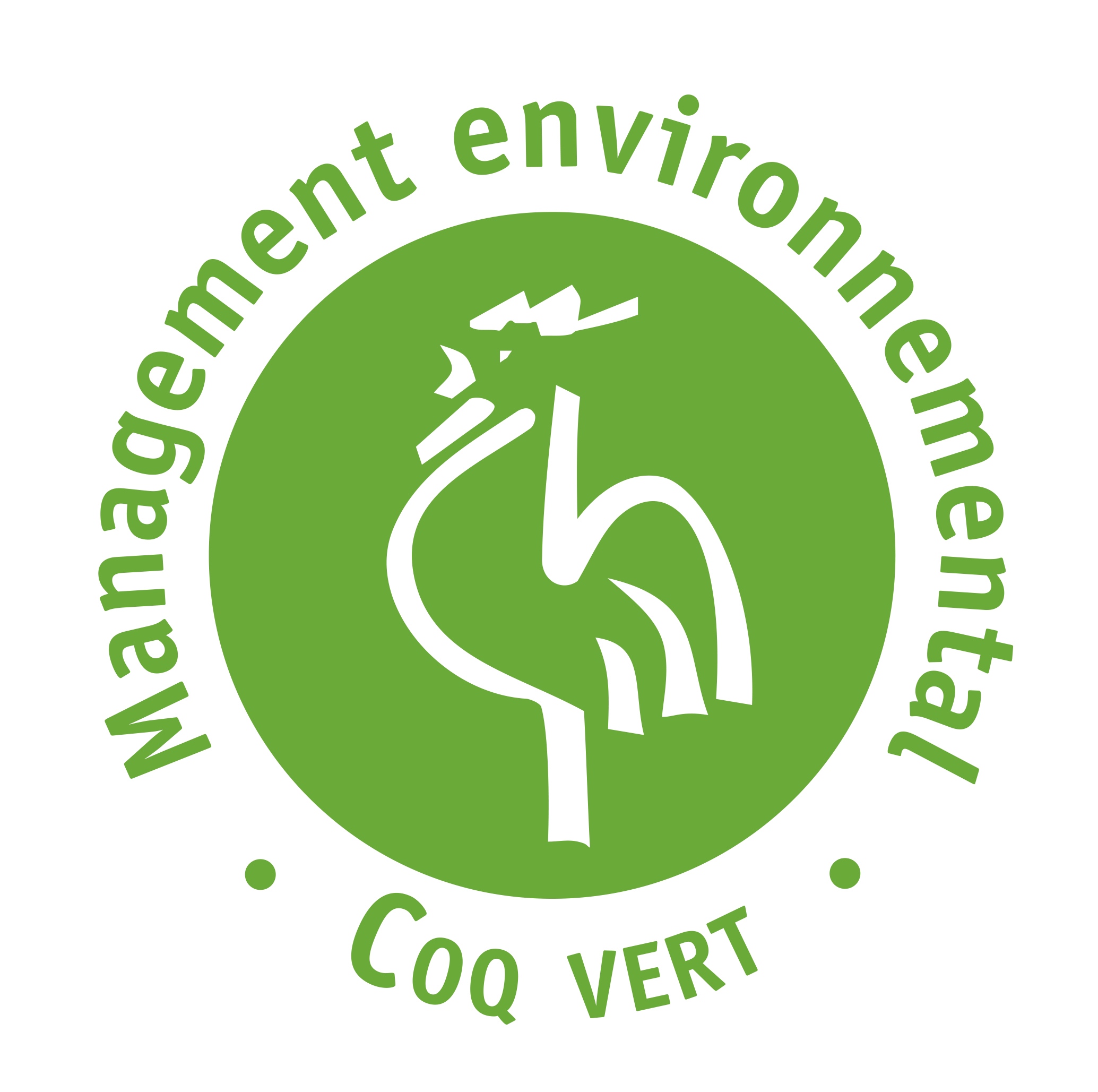 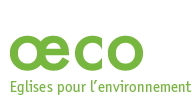 5. Tableau comparatif de Coq vert et EcoEglise en vue d’une paroisse ou communauté écologiquement plus responsable en Suisse romande.
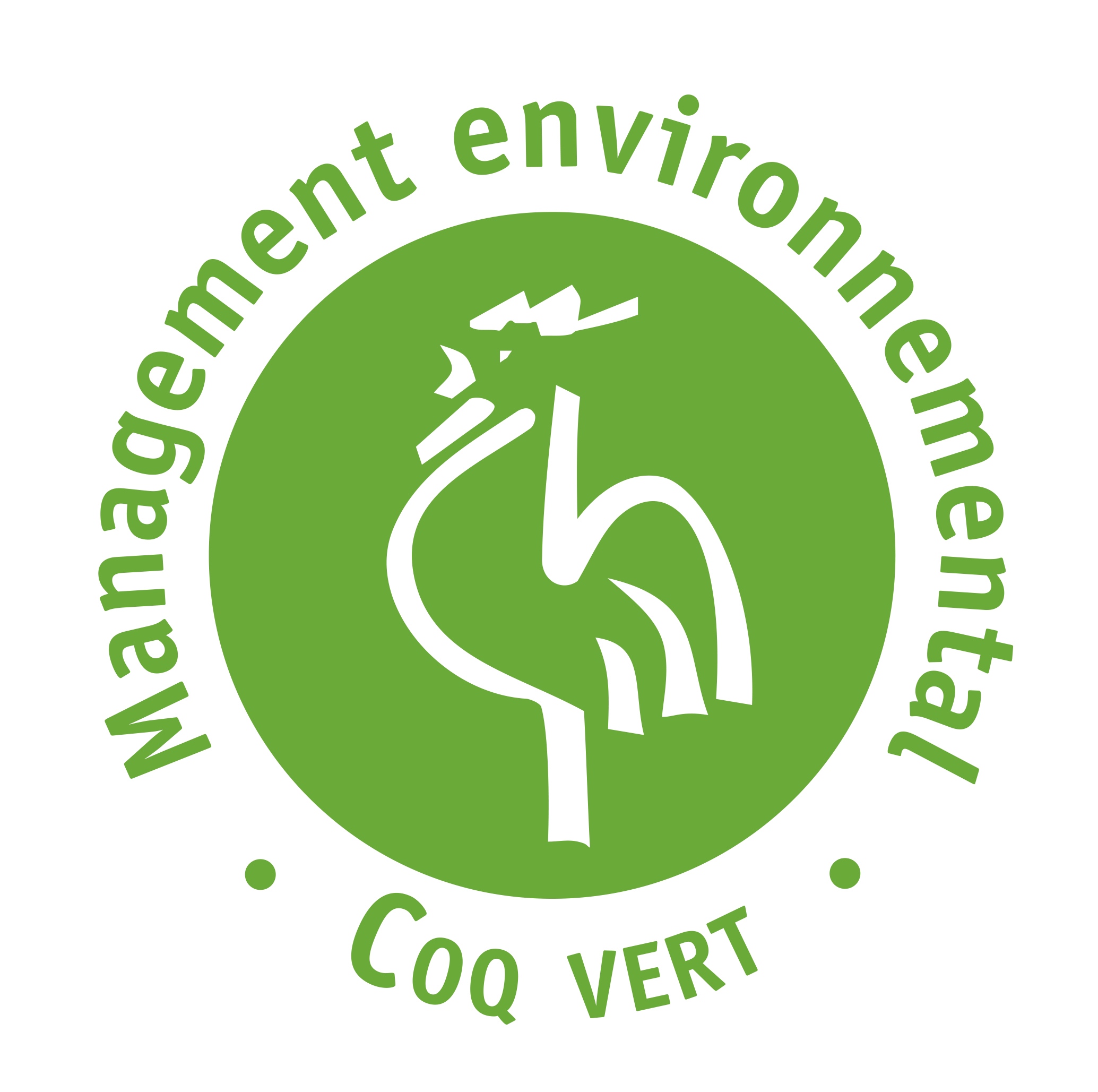 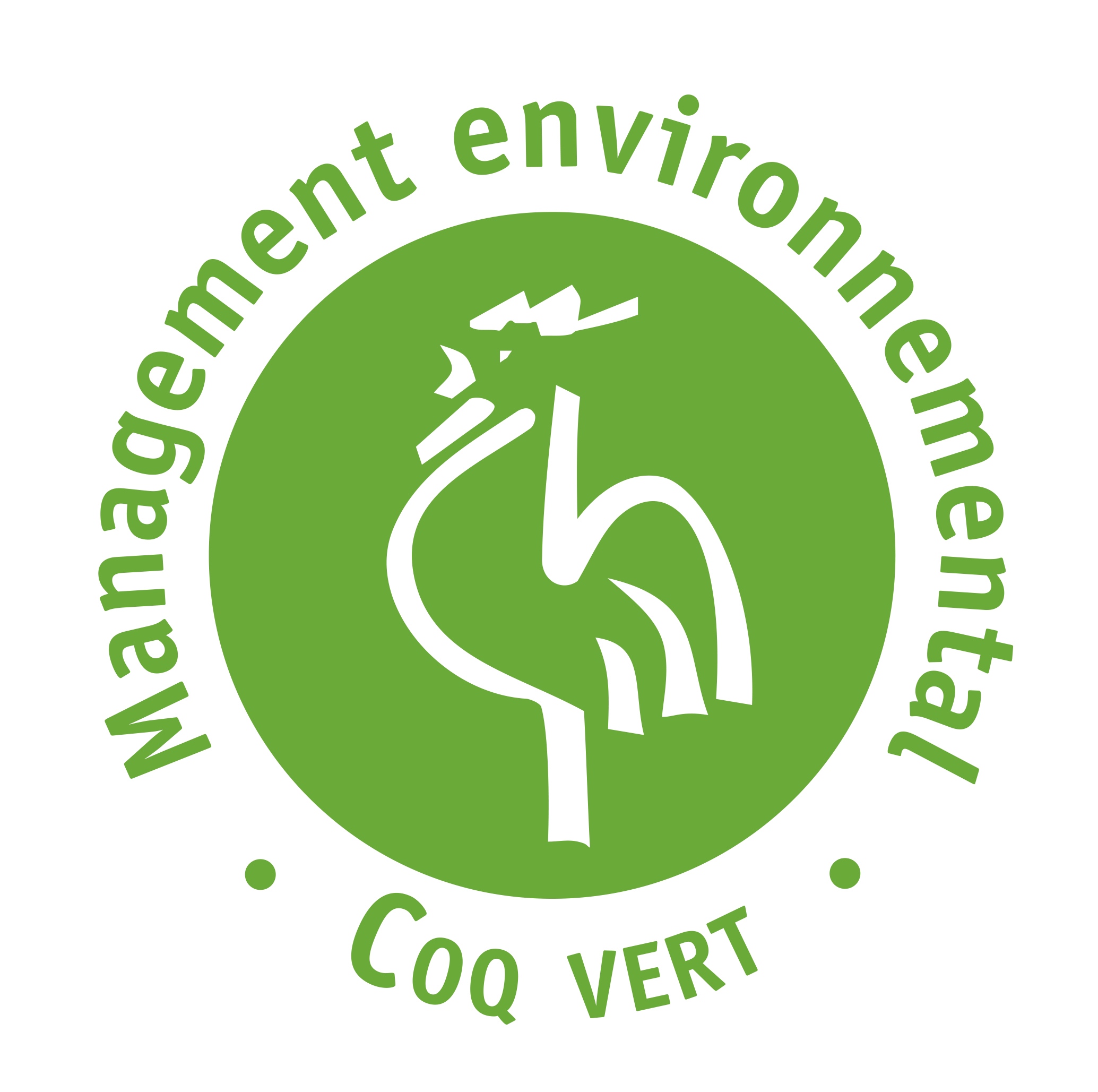 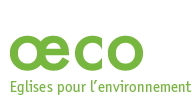 5. Tableau comparatif de Coq vert et EcoEglise en vue d’une paroisse ou communauté écologiquement plus responsable en Suisse romande.
Les Églises sont aussi des acteurs!
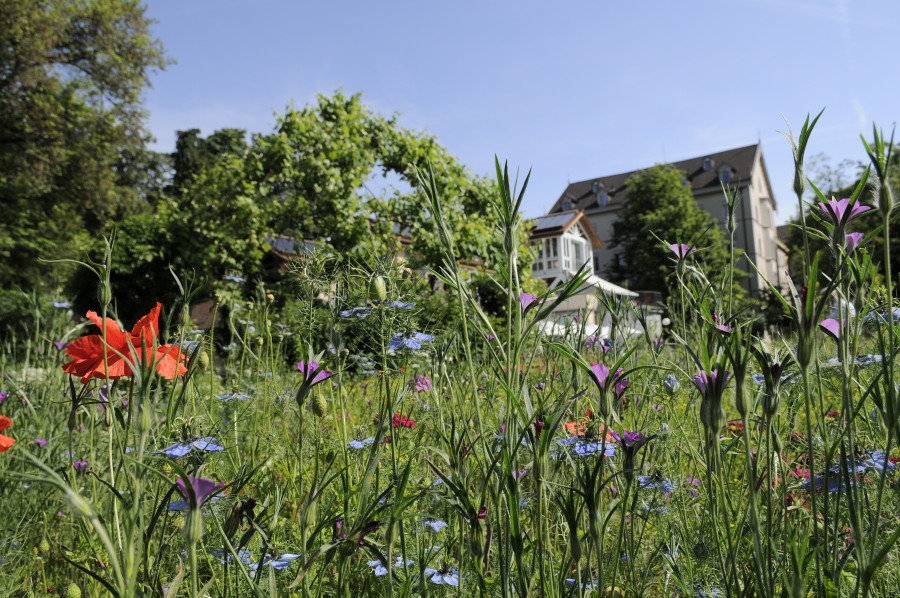 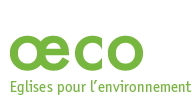 6. Budget indicatif pour la démarche Coq vert avec formation
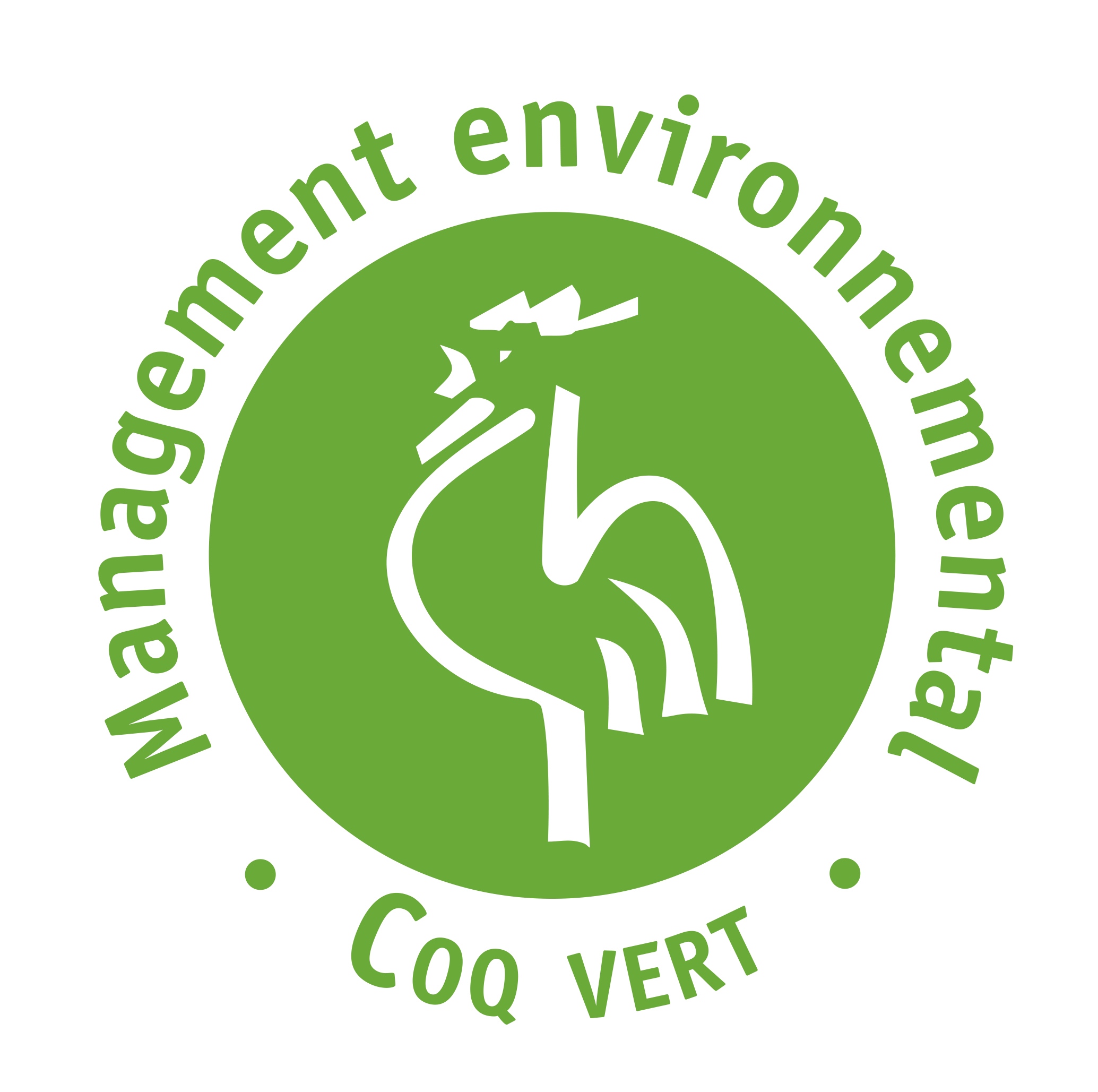 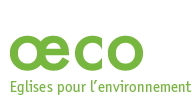 6. Budget indicatif pour la démarche Coq vert avec conseil externe
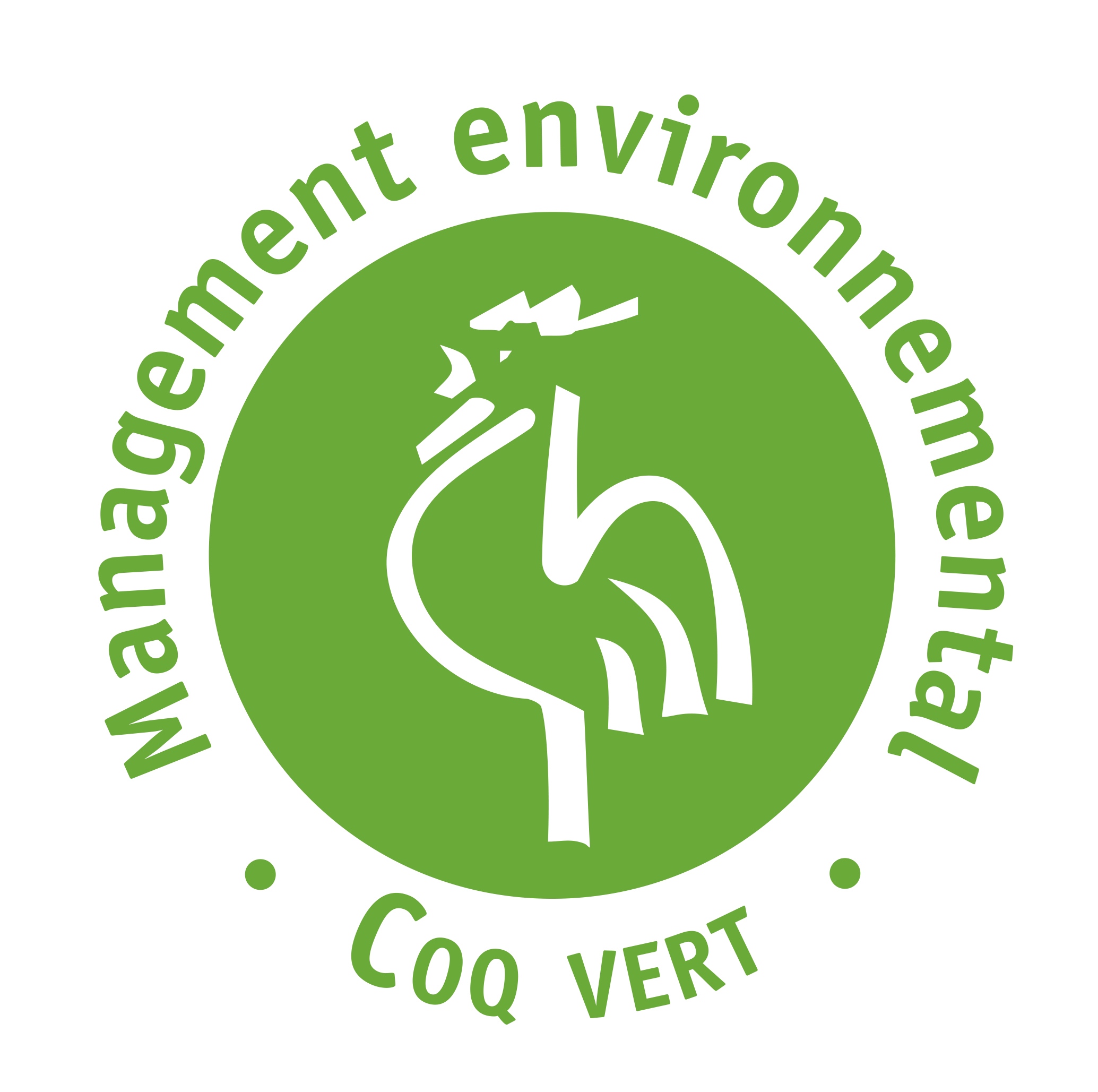 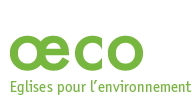 6. Budget indicatif pour la démarche Coq vert avec conseil externe pour L’Eglise réformée Berne-Jura-Soleure
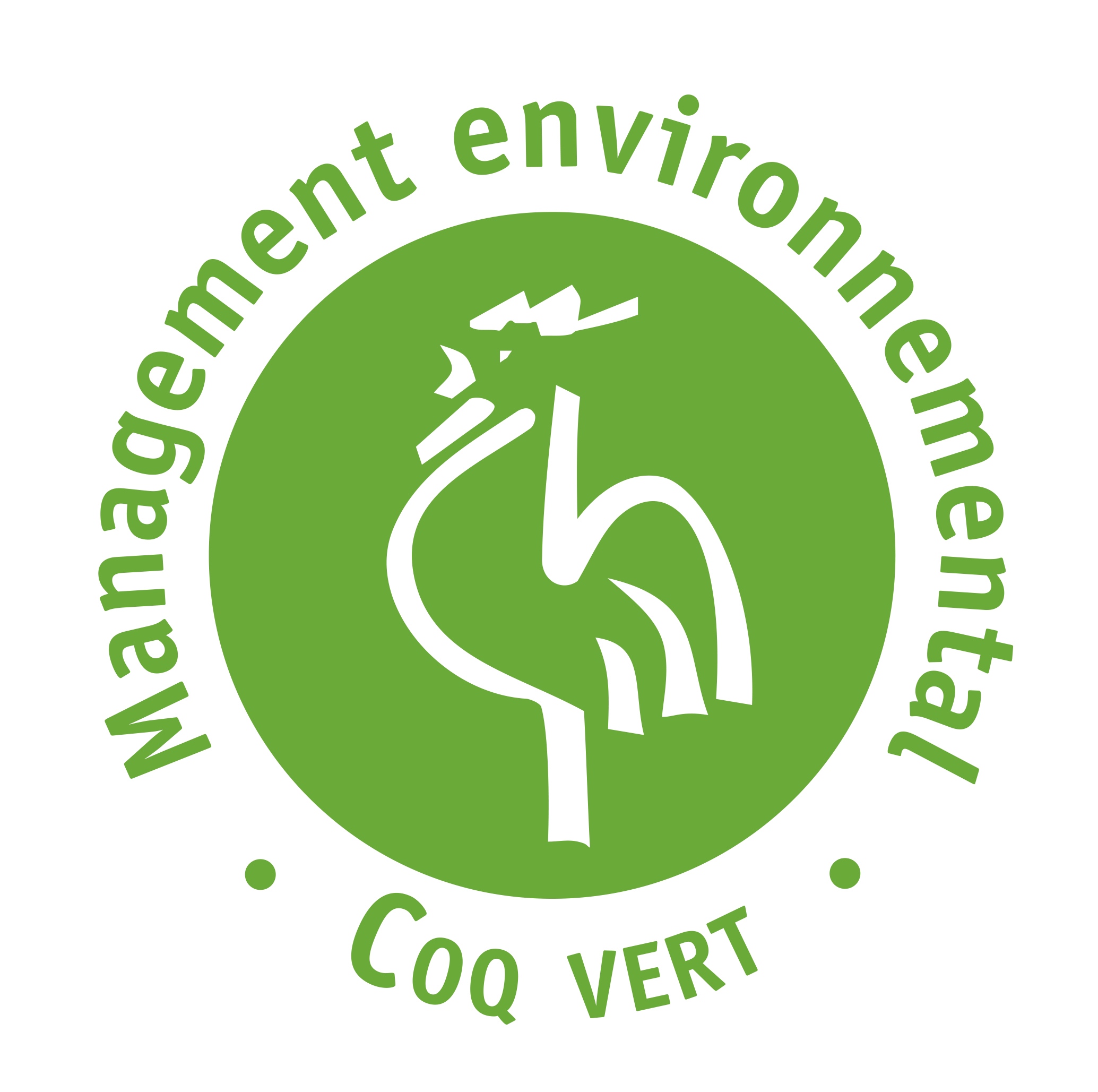 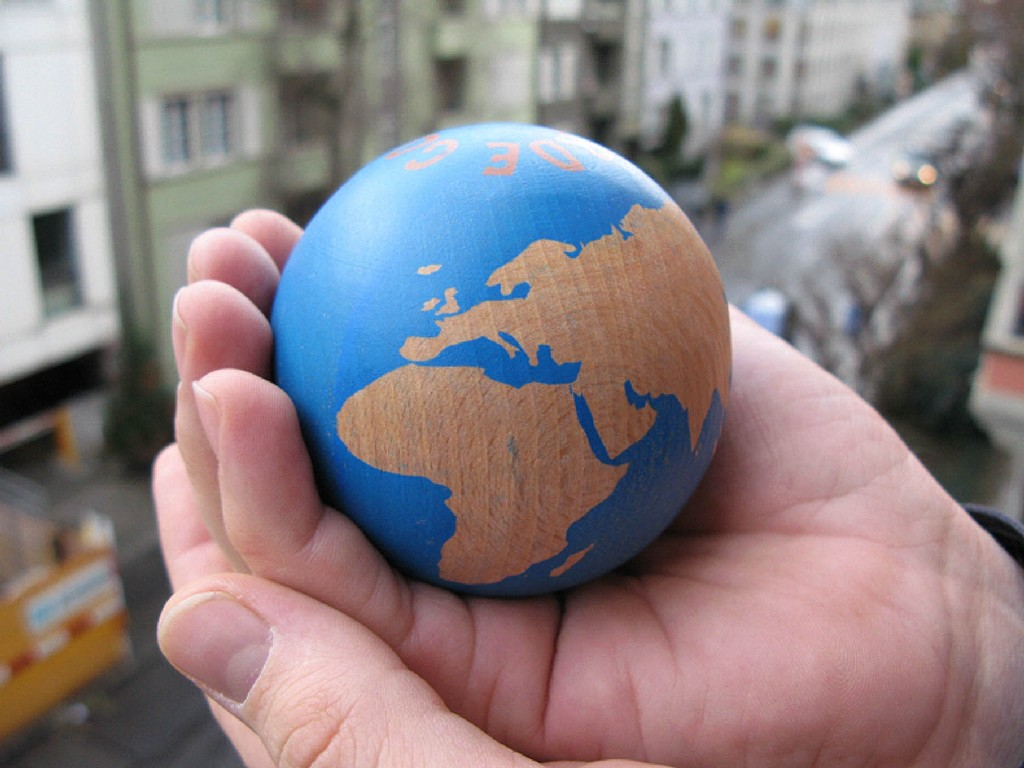 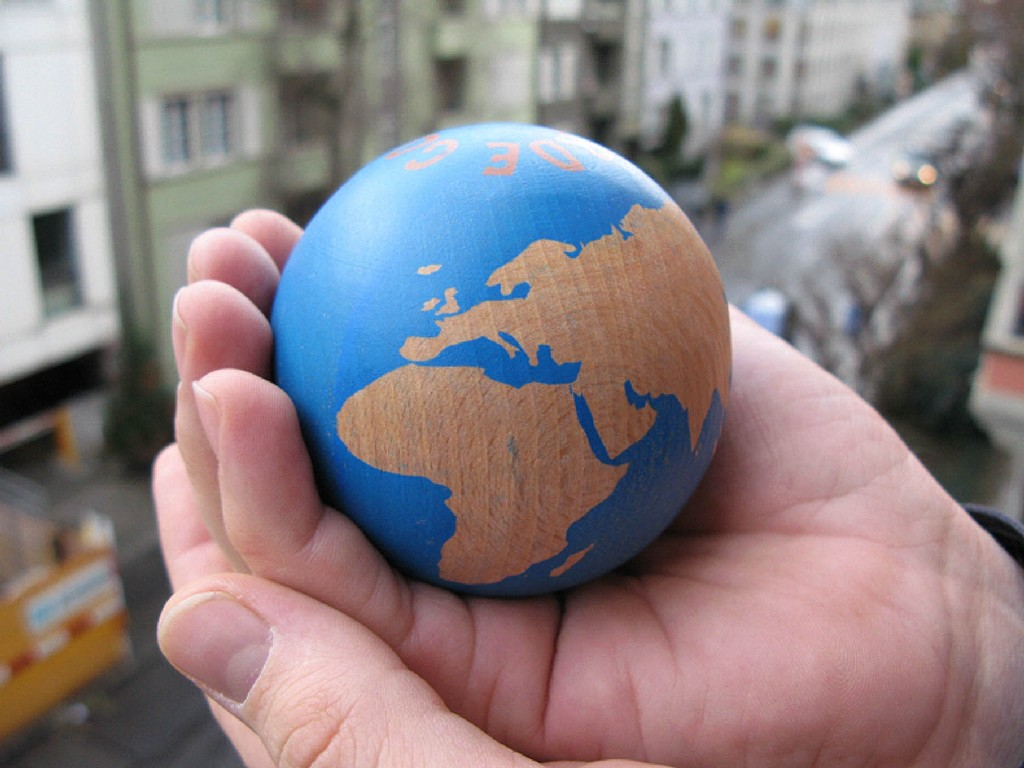 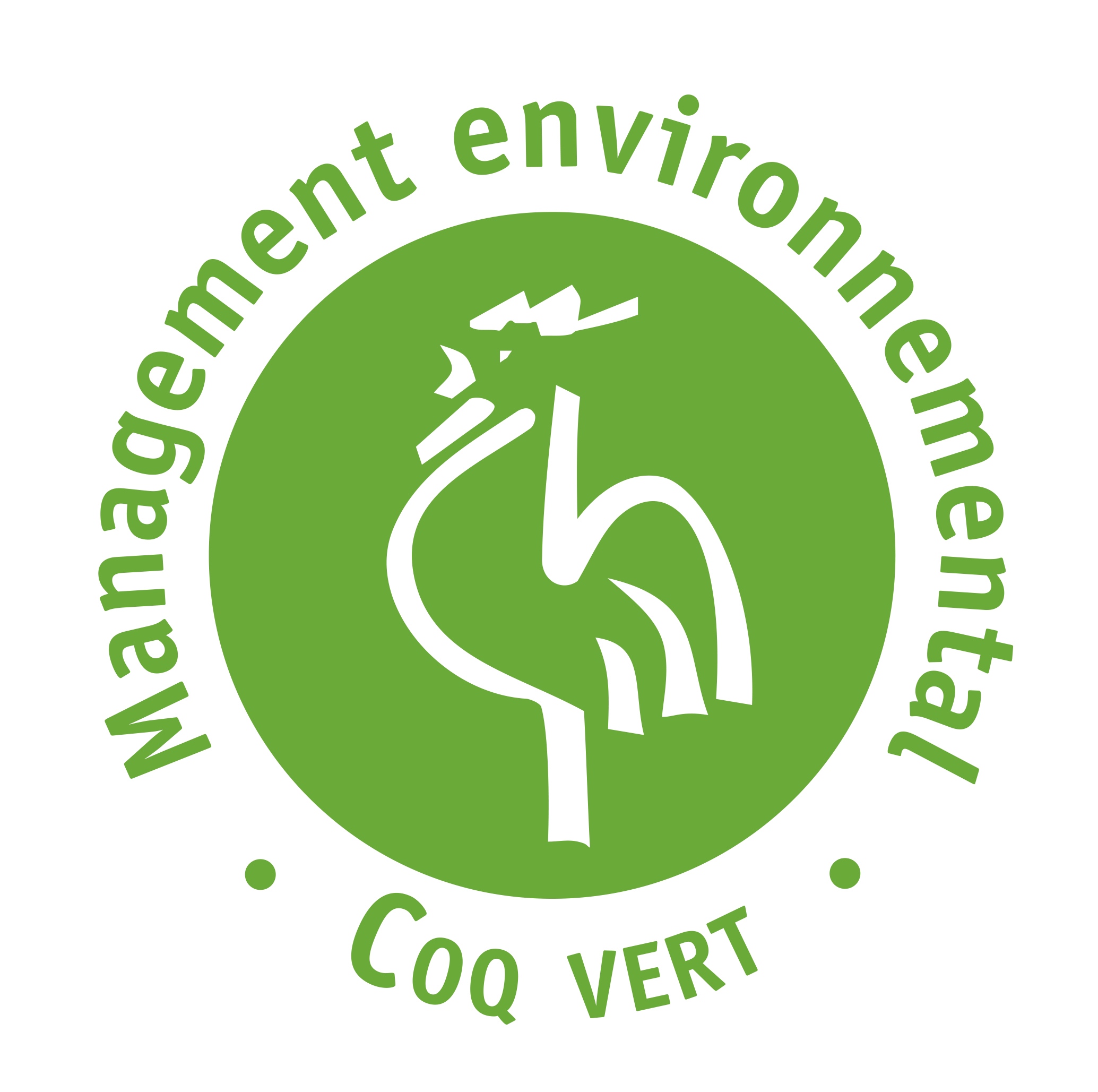 La responsabilité de la Création est entre nos mains!
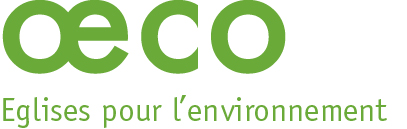 Questions?
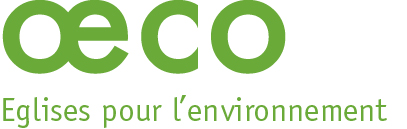 Merci !
Le Coq vert et l’éventail des prestations d’œco